CC3201-1Bases de DatosOtoño 2017Clase 8: SQL (IV) Acceso programático
Aidan Hogan
aidhog@gmail.com
ACCESO programático (Java):Java Database Connectivity (JDBC)
Capítulo 6 | Ramakrishnan / Gehrke
Java Database Connectivity (JDBC)
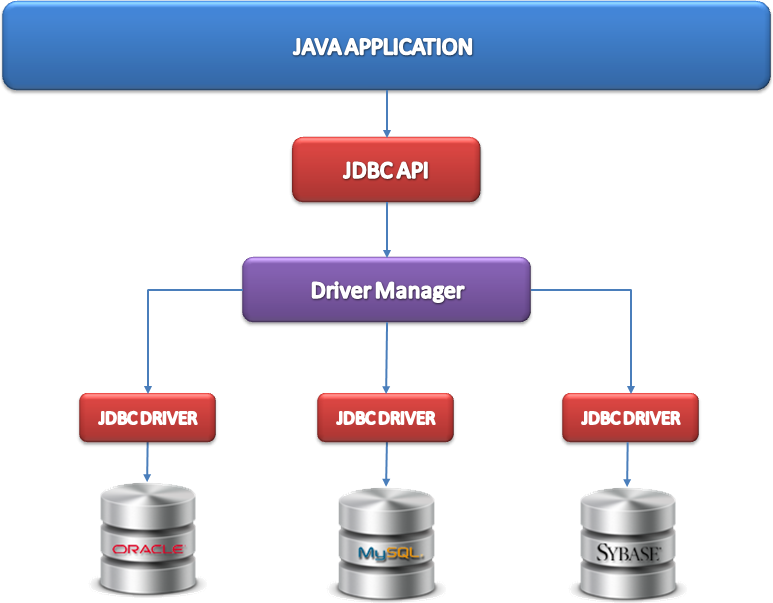 Externas
Veamos el ejemplo ApellidoApp.java
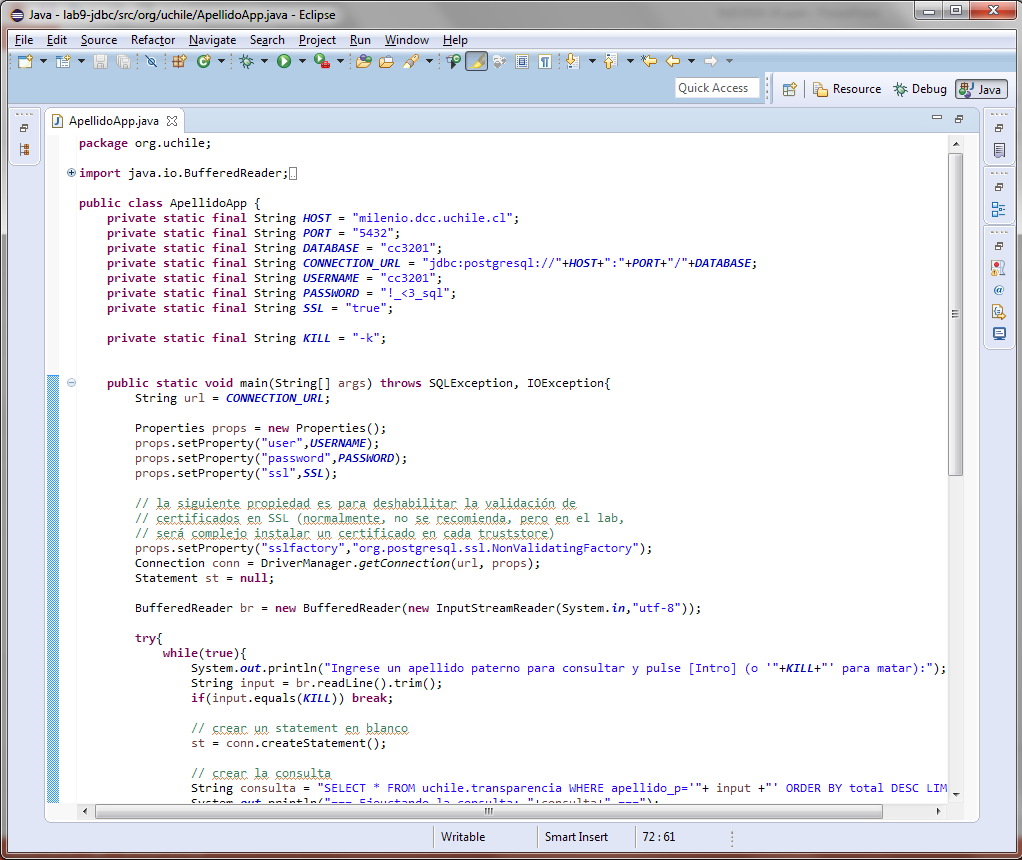 Consulta vs. Actualización
Para hacer consultas (SELECT):




Para hacer actualizaciones (INSERT; UPDATE, …)
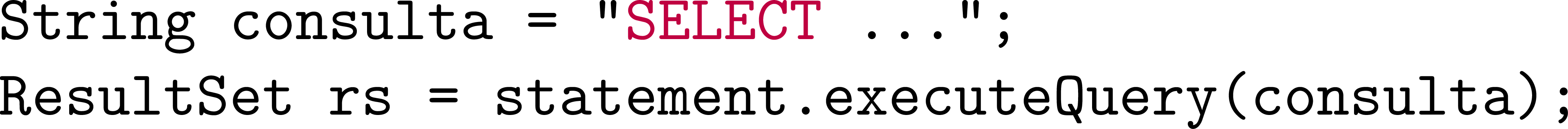 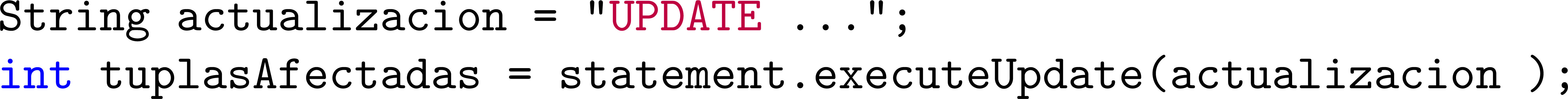 Un problema …
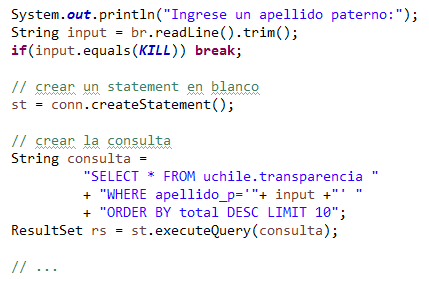 ¿Hay algún problema aquí?
… no hemos “verificado” el input.
Inyección SQL
Un usuario malintencionado puede ingresar un string de entrada para hacer algo inesperado
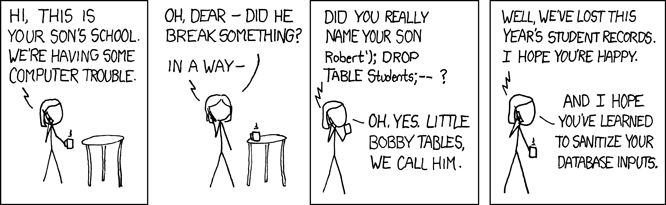 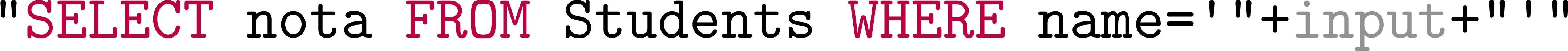 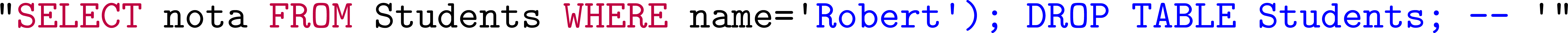 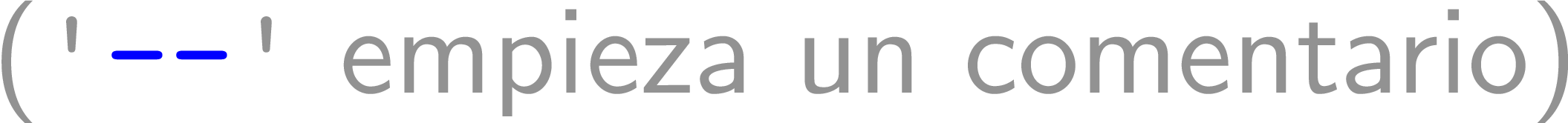 Inyección SQL (muchas formas)
Un usuario malintencionado puede ingresar un string de entrada para hacer algo inesperado
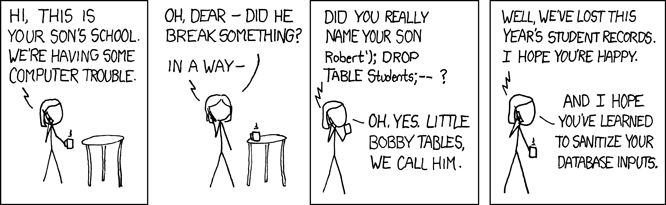 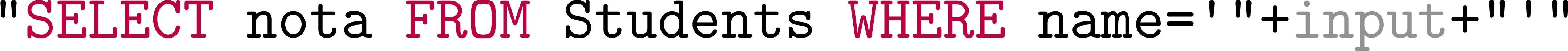 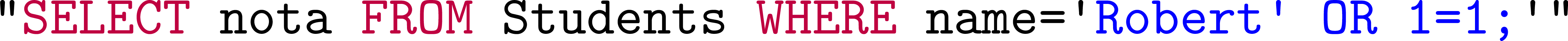 ¿Qué hace el ejemplo?
¡Devolverá toda la tabla!
Parece estúpido pero (por ejemplo) …
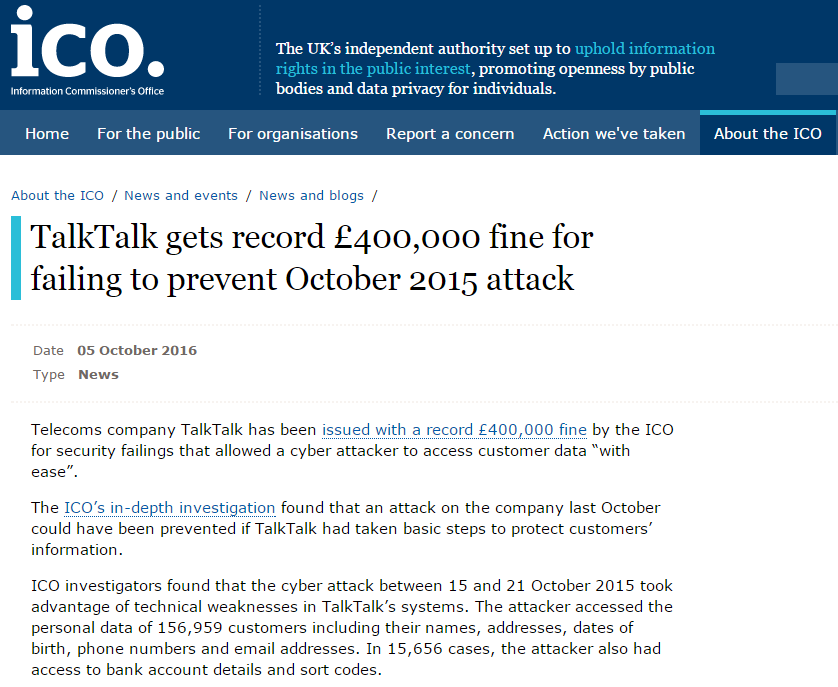 Más ejemplos …
https://en.wikipedia.org/wiki/SQL_injection
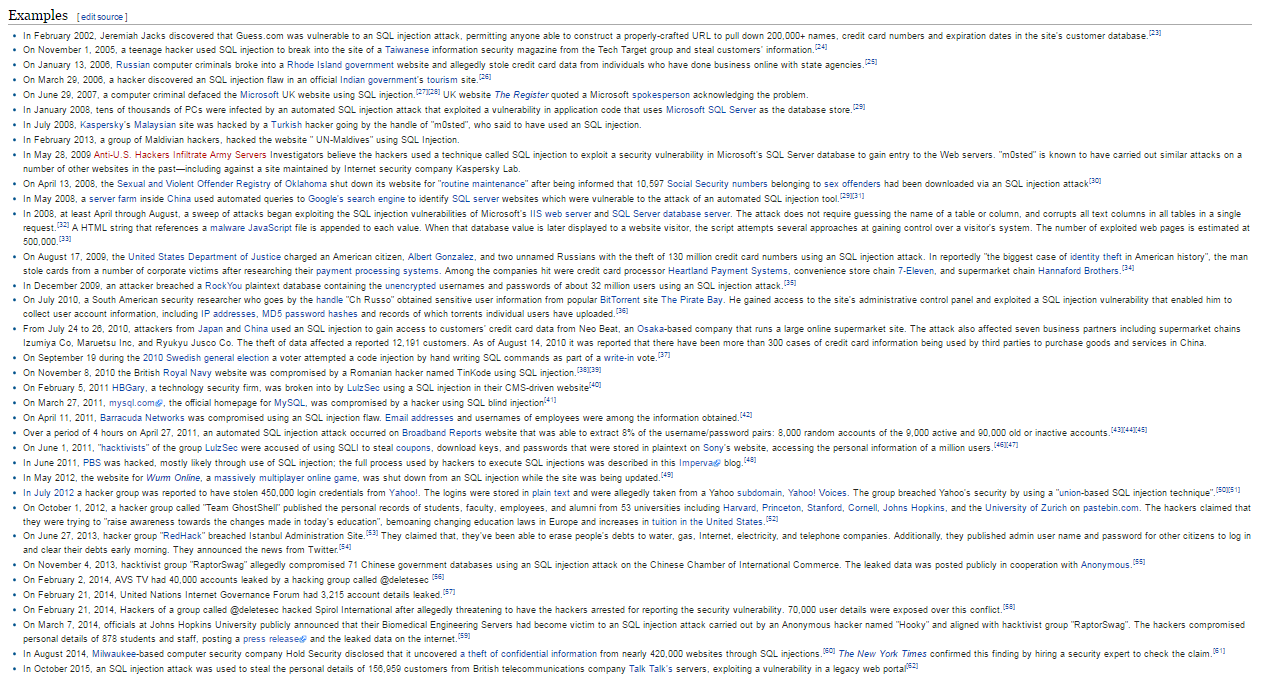 Más ejemplos …
https://en.wikipedia.org/wiki/SQL_injection
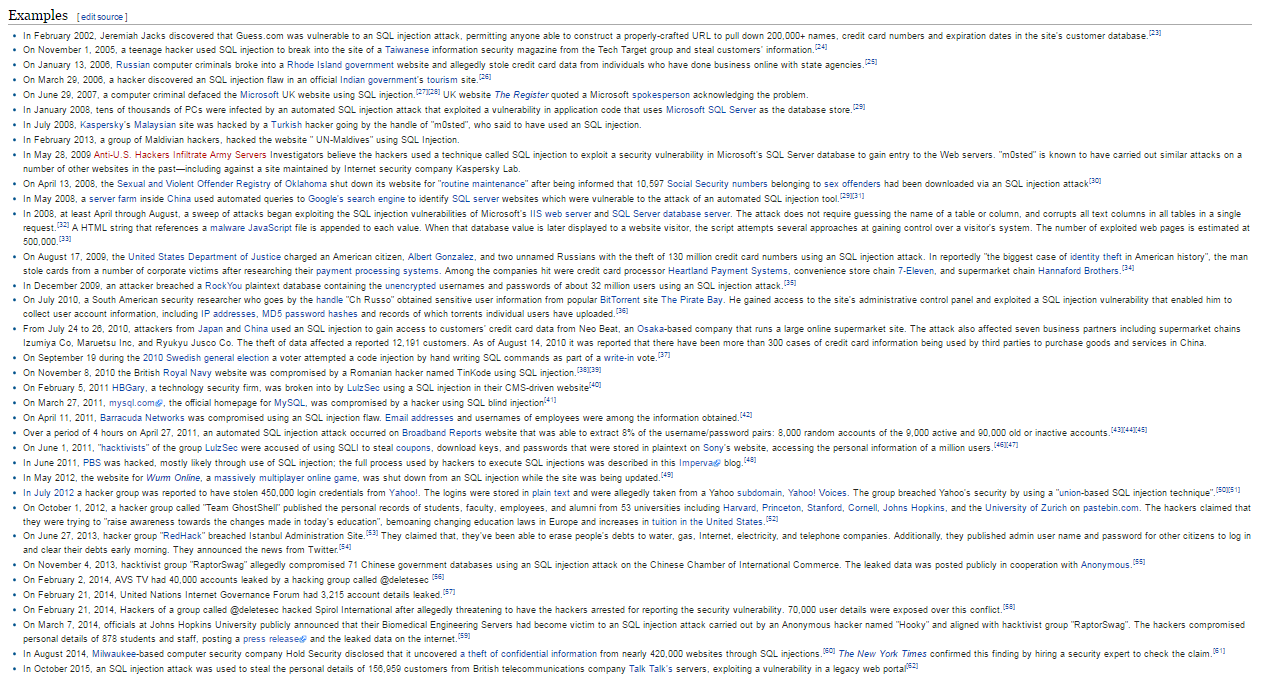 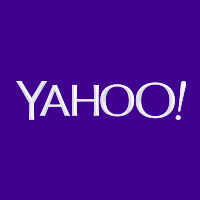 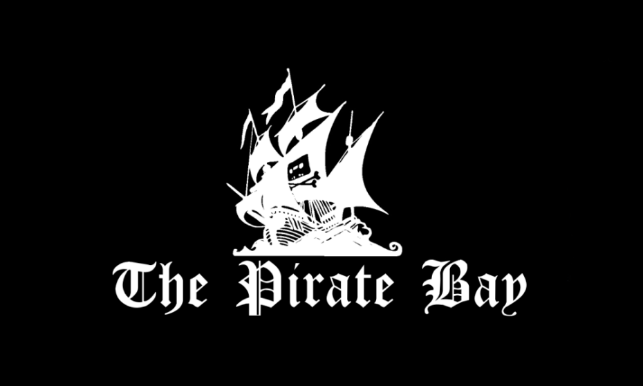 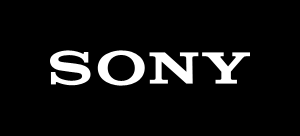 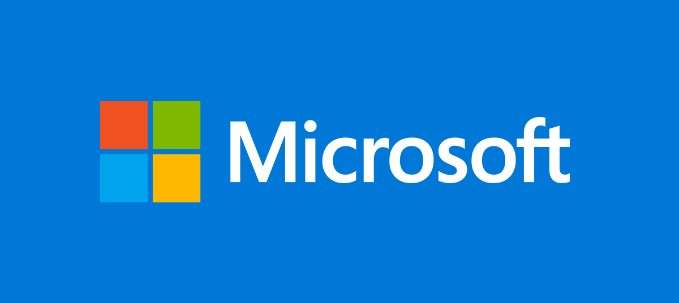 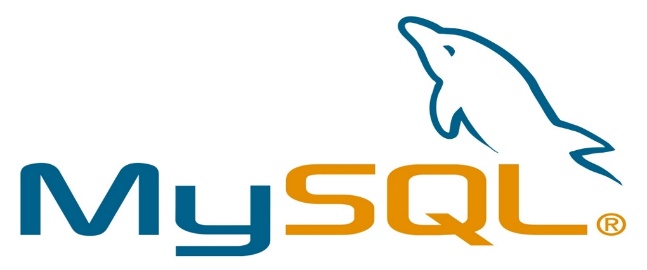 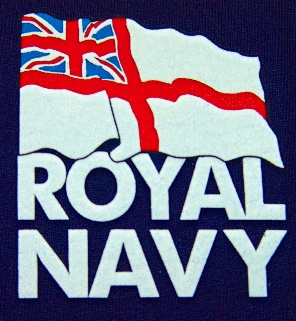 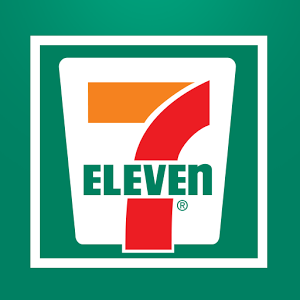 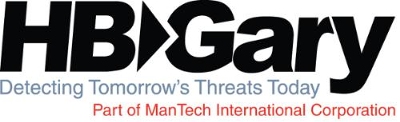 El Jefe de HBGary …
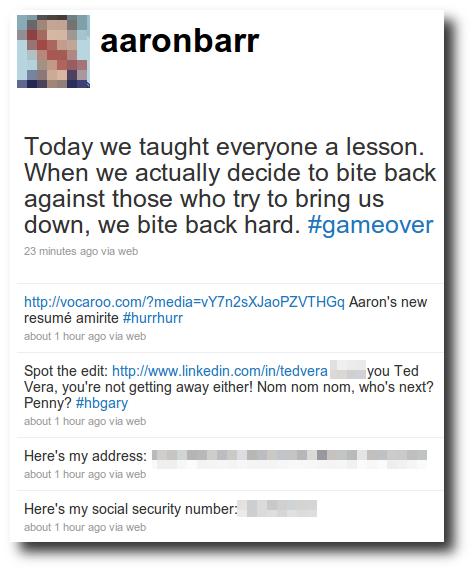 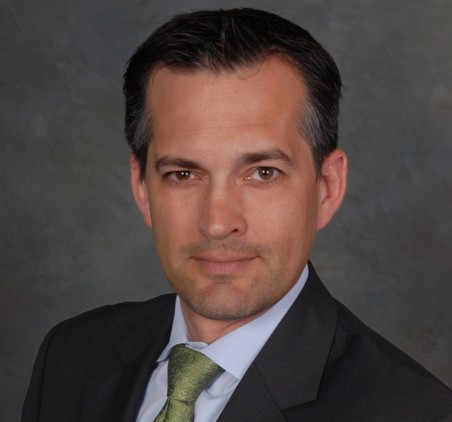 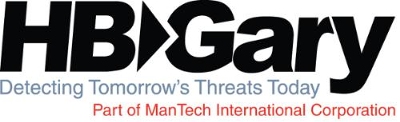 Inyección SQL
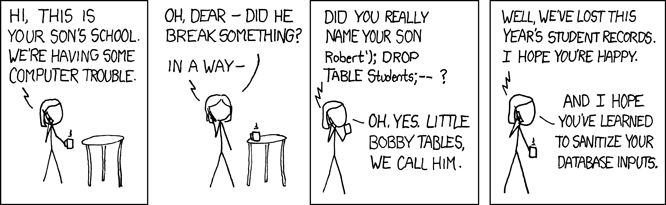 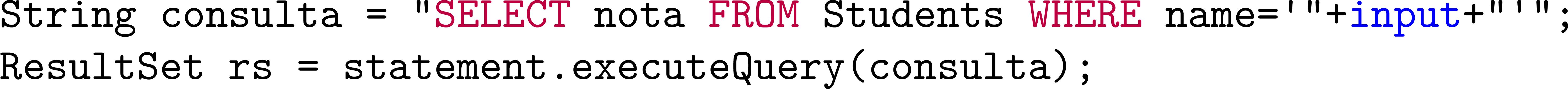 ¿Cómo podemos resolver el problema?
Inyección SQL: ¿escapar los strings?
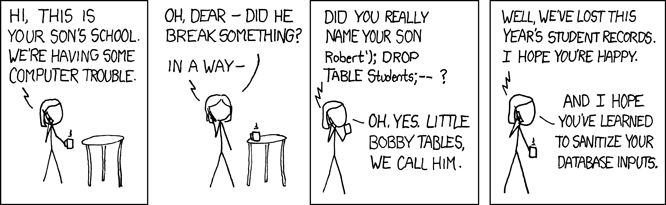 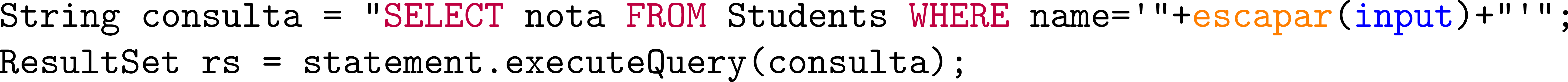 Mejor, pero sería complicado implementar la función escapar en un lenguaje de programación general y garantizar que prevente cada tipo de inyección en cada versión (futura) de cada sistema de BdD dado cualquier tipo de consulta y entrada!
Inyección SQL: ¡sentencias precompiladas!
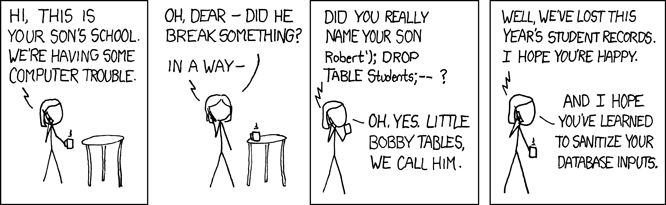 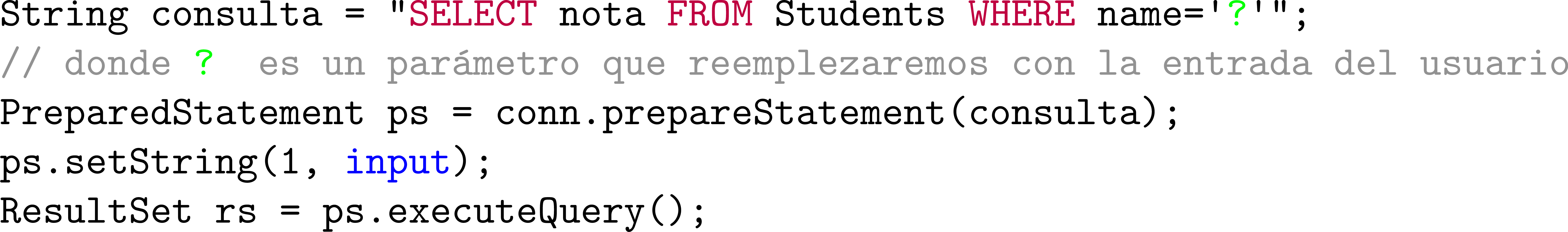 Mandamos la consulta al sistema de bases de datos y después reemplazar los parámetros con la entrada del usuario
Inyección SQL: ¡sentencias precompiladas!
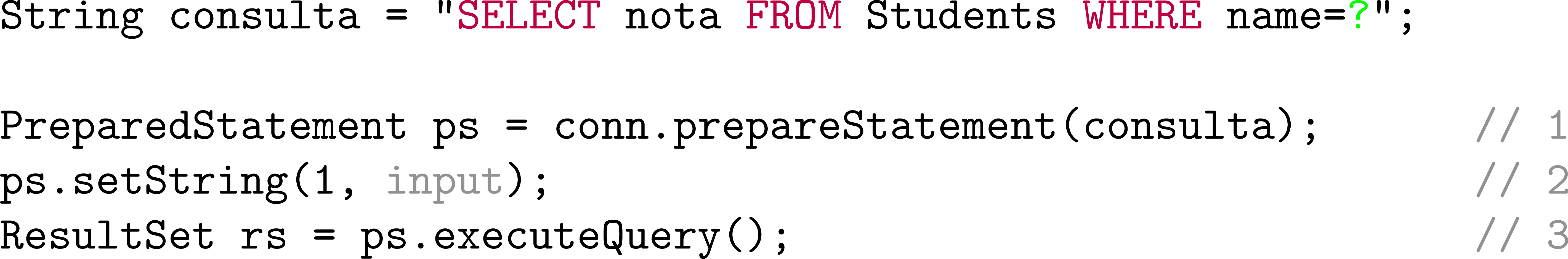 El sistema de base de datos
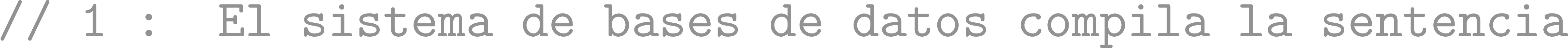 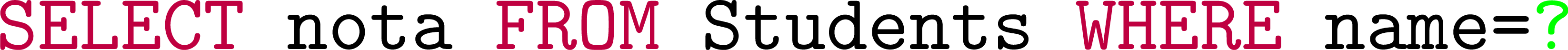 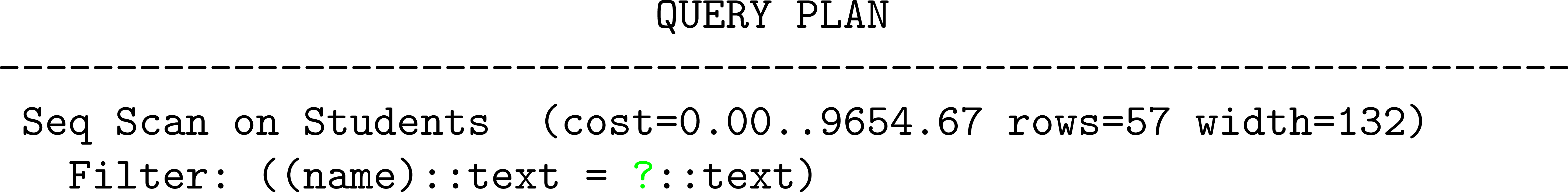 La consulta es compilada por el sistema sin la entrara
Inyección SQL: ¡sentencias precompiladas!
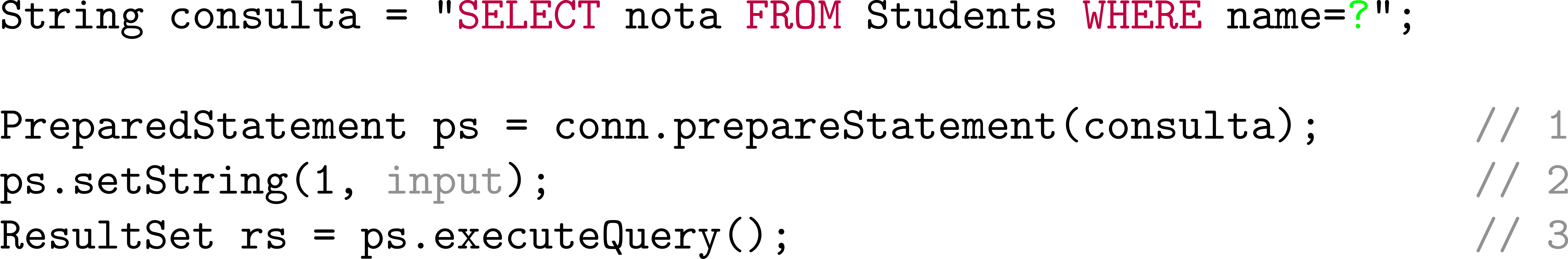 El sistema de base de datos
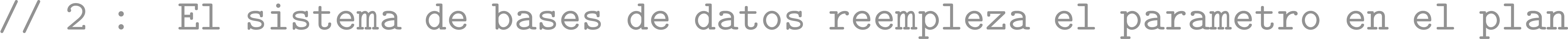 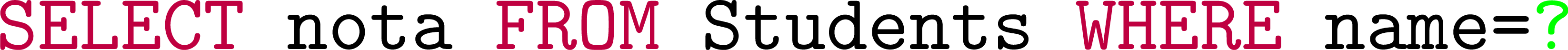 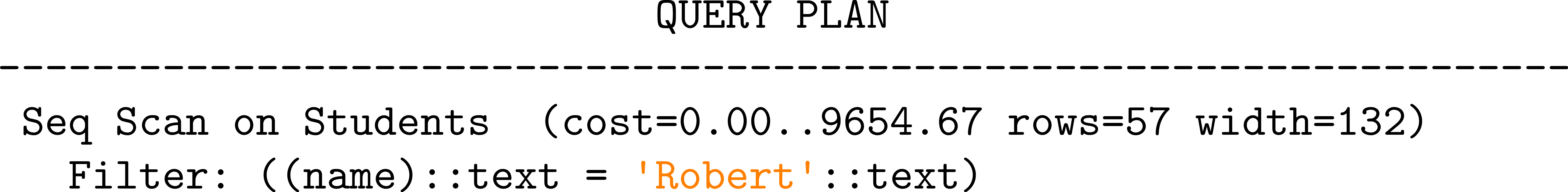 Se reemplaza el parámetro en la sentencia precompilada 
(que es un plan en memoria, no un string)
Inyección SQL: ¡sentencias precompiladas!
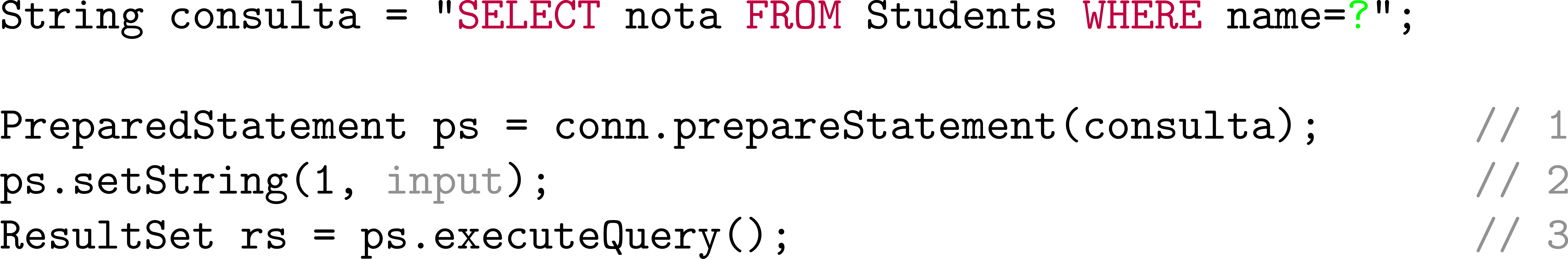 El sistema de base de datos
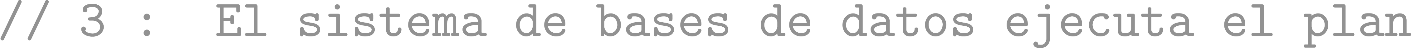 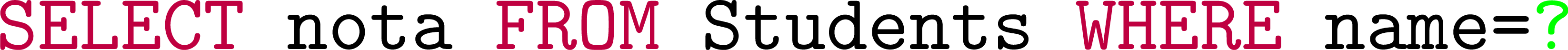 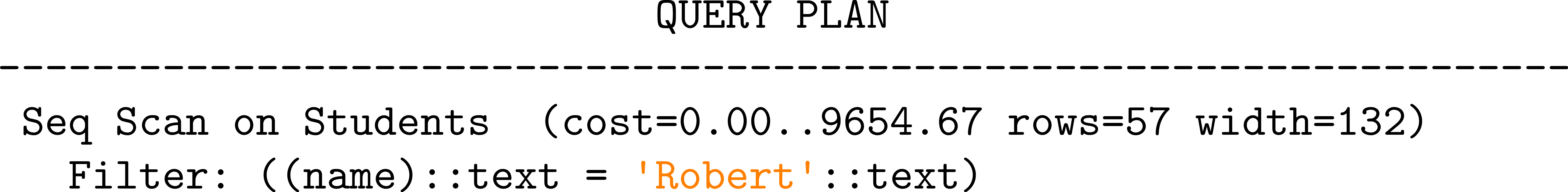 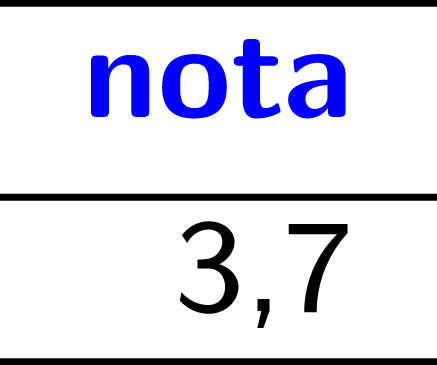 Sentencias precompiladas
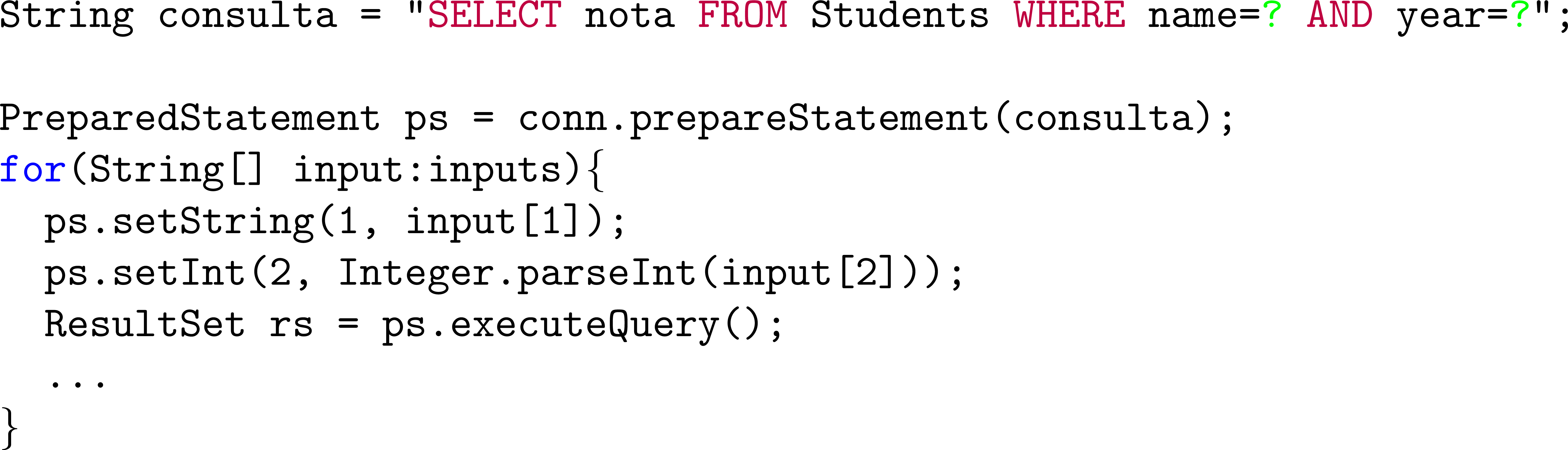 Se puede reutilizar el PreparedStatement varias veces
(es más eficiente también: se compila la sentenica sólo una vez
Se puede tener varios parámetros con varios tipos
Veamos el ejemplo ApellidoAppSegura.java
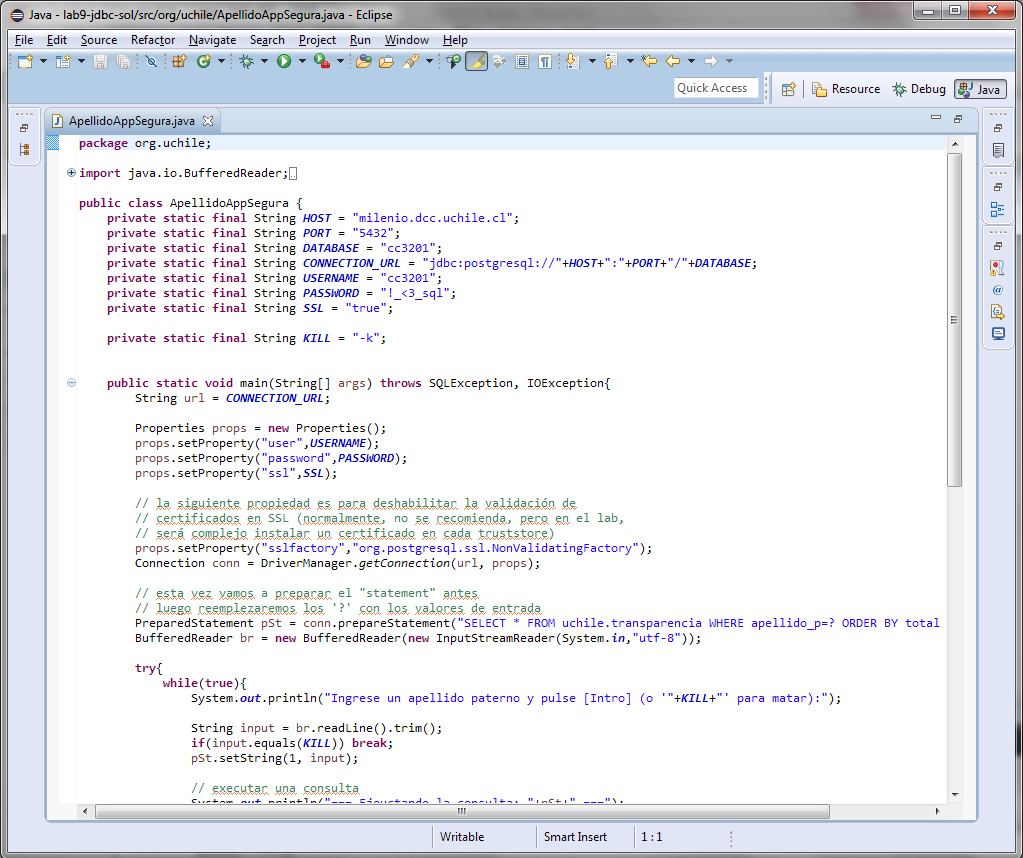 Preguntas?
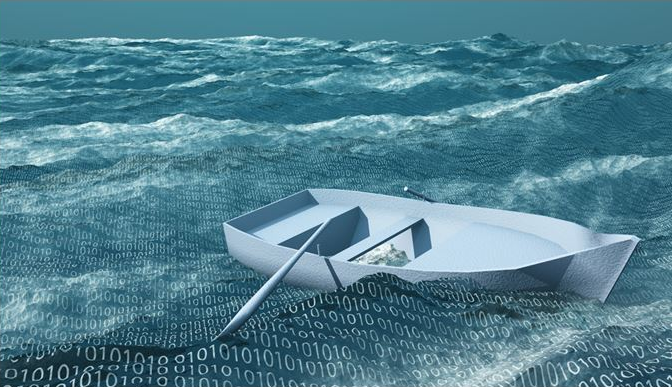 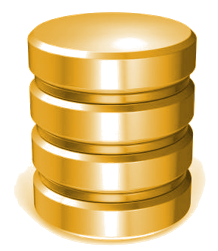